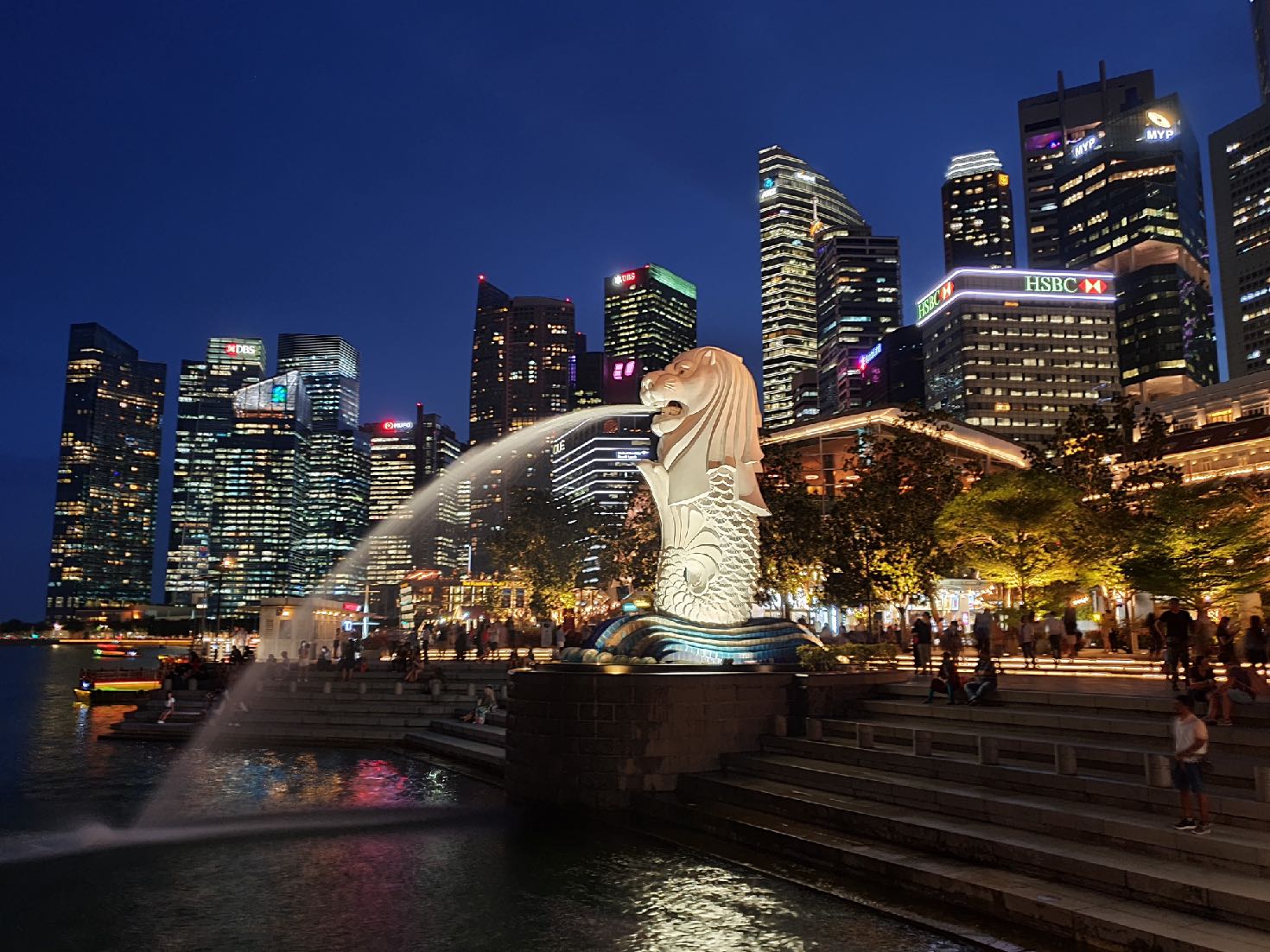 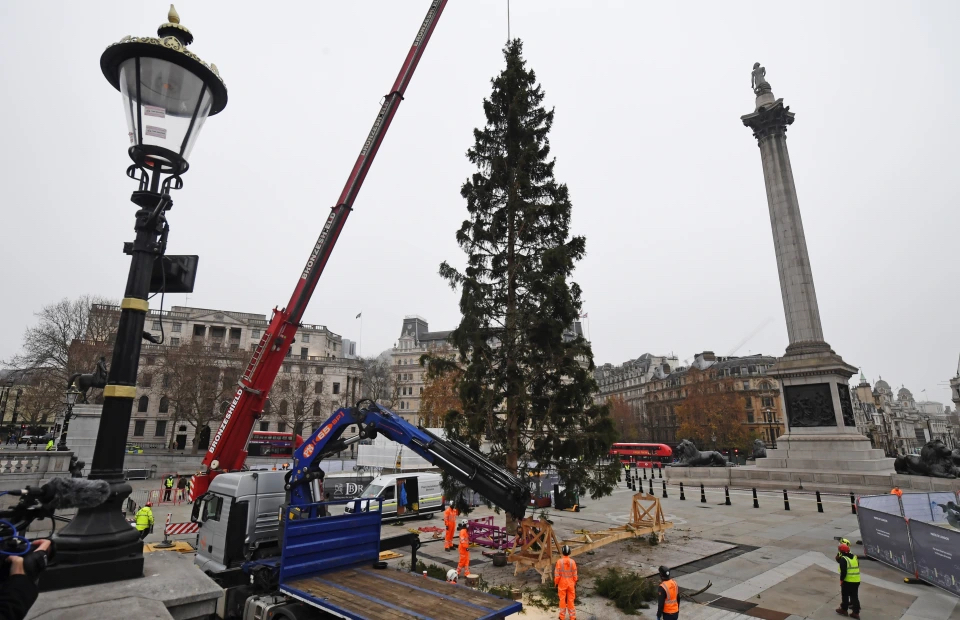 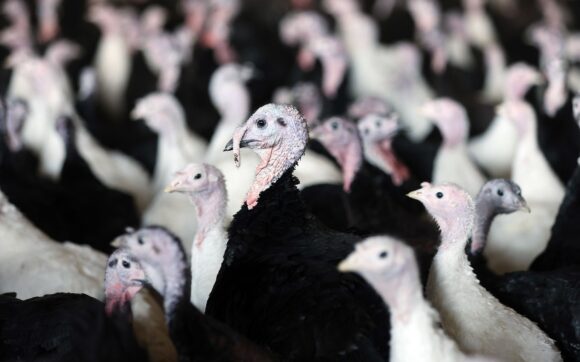 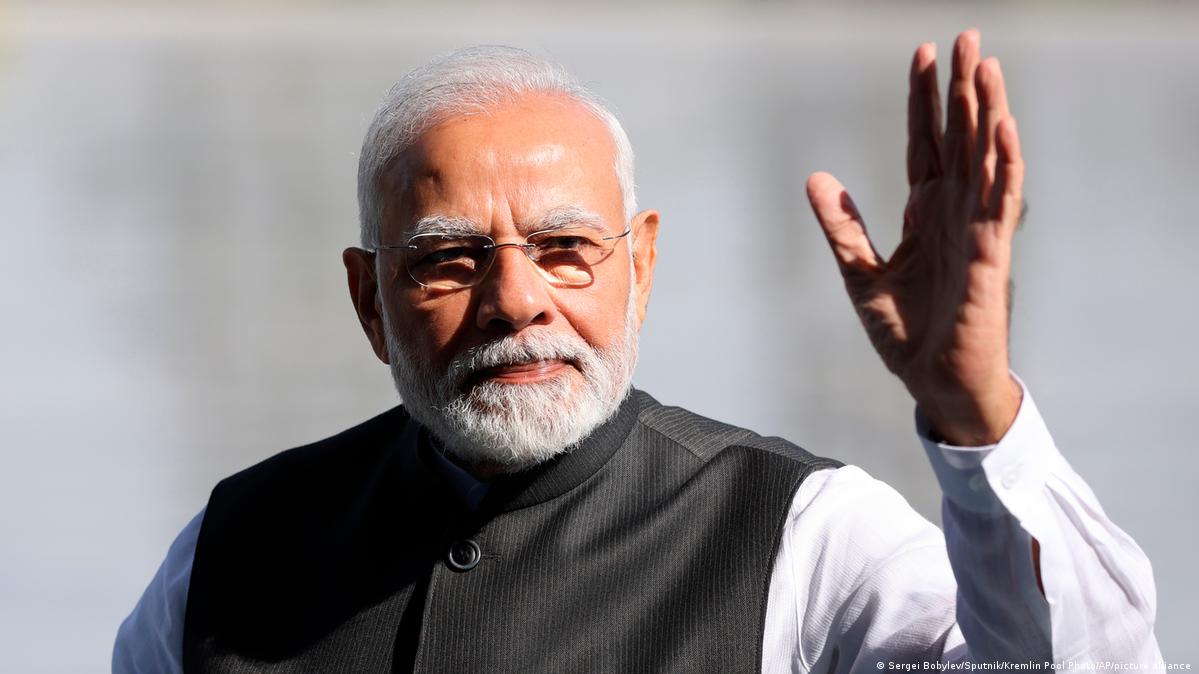 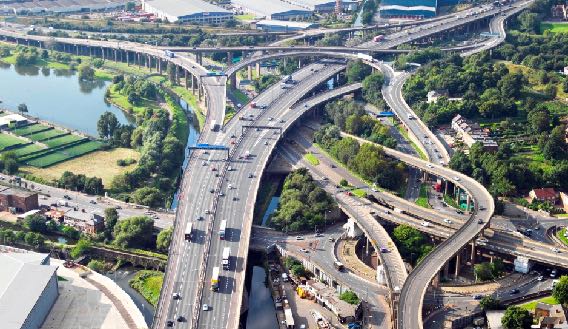 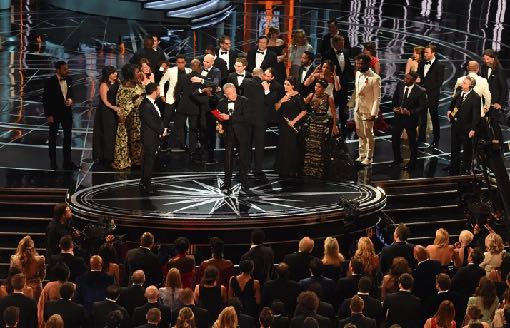 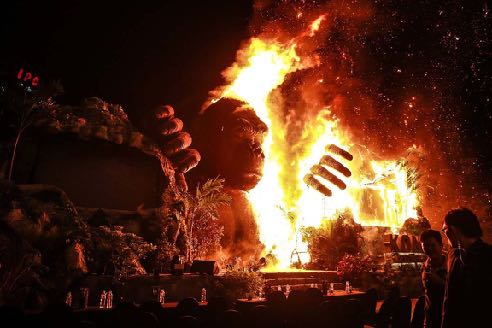 Weekly QuizCurrent Events
12 December 2022
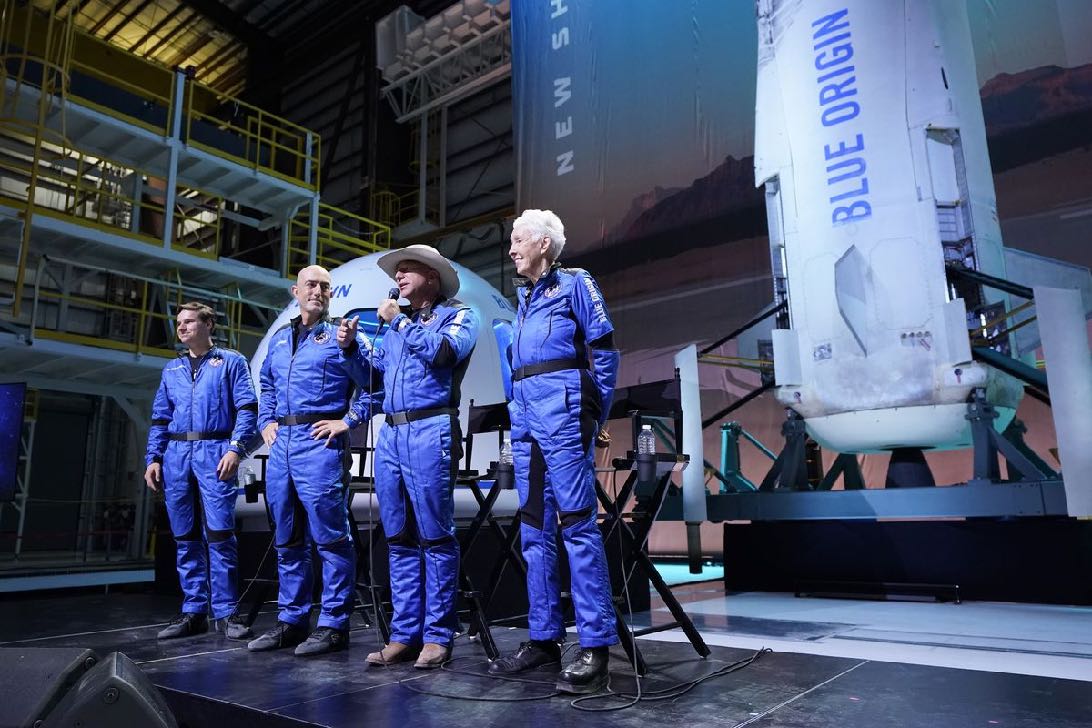 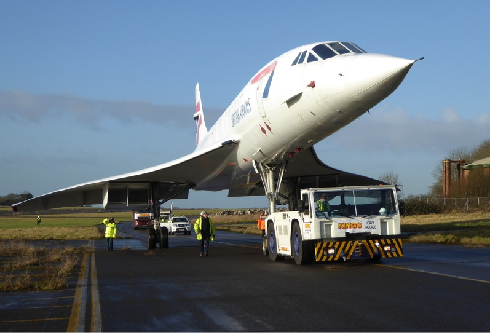 06/03/17
1
Which superhero did Prince Harry recently dress up as for a children's charity Christmas message?
a. Superman   b. Batman  c. Spiderman
2
Brittney Griner has been returned to America in a prisoner swap deal between the Inter States and Russia. What is Brittany Griner famous as?
a. a social media influencer  b. a basketball player c. a movie director
3
Unfortunately, England lost their quarterfinal match against France at the football World Cup. In what year did England manage to claim the trophy?
a. 1954  b. 1966  c. 1986
4
What type of animal has been making headlines and is shown here?
5
An explosion in St Helier destroyed a block of flats and claimed the lives of several people at the weekend. In which UK crown dependency is St Helier the largest town?
a. Isle of Man   b. Jersey   c. Guernsey
6
Mount Semeru has erupted on the island of Java, throwing a plume of hot volcanic ash 15km into the sky. Which country is Java part of?
a. Philippines   b. Japan  c. Indonesia
7
What term was named the Oxford Word of the Year for 2022?
a. metaverse  b. #IStandWith c. goblin mode
8
At what London location is this tree being installed?
a. Trafalgar Square     b. Piccadilly Circus
c. Greenwich Park
9
Which country recently became the first African football team to reach the semifinals of a World Cup?
a. Egypt   b. Tunisia  c. Morocco
10
Wrexham recently held events to celebrate its new status as a city. In which part of the United Kingdom is Wrexham located?
a. Wales   b. Scotland   c. Northern Ireland
11
Which famous singer has just been diagnosed with a very rare condition called stiff person syndrome?
a. Mariah Carey b. Celine Dion   c. Gwen Stefani
12
What is the name of this city that has just been ranked as the world's first-equal most expensive to live in?
a. Mumbai   b. Singapore   c. Hong Kong
13
Which of these European cities is closest to London?
a. Amsterdam, Netherlands  b. Dublin, Ireland   c. Edinburgh, United Kingdom
14
On which streaming platform have Harry and Meghan released their controversial documentary?
a. Disney+  b. Netflix   c. Amazon Prime Video
15
Who won an extremely large Euromillions prize of €143 million last week?
a. A lighthouse keeper from Norway  b. A small village in Belgium   c. A group of school teachers from Germany
16
Which African country has this flag and played in the football World Cup?
a. Senegal   b. Ghana    c. Cameroon
17
Which part of the United Kingdom has been offered a devolution deal handing it more power to manage local issues?
a. Cornwall  b. Norfolk  c. The Isle of Skye
18
Which planet is the fifth-closest to the Sun?
a. Mars  b. Jupiter  c. Saturn
19
True or false, South Korea has a different system for measuring people's age than other countries?
20
For which country does this man serve as Prime Minister?
Answers
1
Which superhero did Prince Harry recently dress up as for a children's charity Christmas message?  a. Superman   b. Batman  c. Spiderman
c. Spiderman - Harry donned the superhero’s costume for a clip for the Scotty’s Little Soldiers charity, which supports young people who have lost a parent in the British Armed Forces. The video was shared during the charity’s annual Christmas party, which had the theme Heroes and Villains.
2
Brittney Griner has been returned to America in a prisoner swap deal between the Inter States and Russia. What is Brittany Griner famous as? a. a social media influencer  b. a basketball player c. a movie director
b. a basketball player - The US and Russia exchanged US WNBA basketball star Brittney Griner for notorious arms dealer Viktor Bout, held in an American prison for 12 years. Griner was arrested at a Moscow airport in February for possessing cannabis oil and last month sent to a penal colony.
3
Unfortunately, England lost their quarterfinal match against France at the football World Cup. In what year did England manage to claim the trophy? a. 1954  b. 1966  c. 1986
b. 1966 - England won the world cup when it hosted the event in 1966. This is the second world cup in a row where France have beaten England in the knockout stages.
4
What type of animal has been making headlines and is shown here?
Turkey - An outbreak of what disease is badly affecting chicken and turkey farmers in the United Kingdom and United States. Over 50 million birds have died amid a record-breaking outbreak of avian flu in the United States, according to the US Department of Agriculture.
5
An explosion in St Helier destroyed a block of flats and claimed the lives of several people at the weekend. In which UK crown dependency is St Helier the largest town? a. Isle of Man   b. Jersey   c. Guernsey
b. Jersey - The blast happened at about 4 o'clock in the morning on Saturday. Jersey's gas supplier, Island Energy, said it was working with the fire service to understand what happened. It was earlier confirmed the fire service had attended the scene on Friday night after the smell of gas was reported.
6
Mount Semeru has erupted on the island of Java, throwing a plume of hot volcanic ash 15km into the sky. Which country is Java part of? a. Philippines   b. Japan  c. Indonesia
c. Indonesia - The eruption prompted evacuations of nearly 2,000 residents. Indonesian officials said no injuries or deaths were reported and evacuees took shelter in public facilities, including village halls and schools.
7
What term was named the Oxford Word of the Year for 2022? a. metaverse  b. #IStandWith c. goblin mode
c. goblin mode - It is a term describing "unapologetically self-indulgent, lazy, slovenly, or greedy" behaviour, and seems to have gained popularity since Covid restrictions ended. The runner up was metaverse, with #IStandWith in third. It is the first time the word of the year has been chosen by the public, a decision made in a year organisers described as "more divided than ever".
8
At what London location is this tree being installed?
a. Trafalgar Square
b. Piccadilly Circus
c. Greenwich Park
a. Trafalgar Square - A tree has been gifted to the UK each year since 1947 by the people of Norway as a token of gratitude for Britain's support during World War 2. It is simply adorned with strings of white lights in keeping with Norwegian tradition and stands to represent friendship and hope for future generations.
9
Which country recently became the first African football team to reach the semifinals of a World Cup? a. Egypt   b. Tunisia  c. Morocco
c. Morocco - The north African nation has beaten some of the heavy weights of world football to reach the semifinal including, Belgium, Spain and Portugal.
10
Wrexham recently held events to celebrate its new status as a city. In which part of the United Kingdom is Wrexham located?  a. Wales   b. Scotland   c. Northern Ireland
a. Wales  - It was one of eight places around the UK granted city status this summer as part of the Queen's Platinum Jubilee. The city of around 65,000 residents is now Wales' seventh city, joining Bangor, Cardiff, Newport, St Davids, St Asaph and Swansea.
11
Which famous singer has just been diagnosed with a very rare condition called stiff person syndrome?  a. Mariah Carey b. Celine Dion   c. Gwen Stefani
b. Celine Dion - The Canadian singer is one of the highest-selling artists of all time. She has had to postpone several European tour dates in light of the diagnosis. The syndrome is incurable and causes sufferers’ muscles to uncontrollably seize up. It affects 1 in a million people.
12
What is the name of this city that has just been ranked as the world's first-equal most expensive to live in?
a. Mumbai   b. Singapore   c. Hong Kong
b. Singapore - The world's most expensive cities are jointly New York and Singapore, according to the annual Economist Intelligence Unit survey. The Merlion is an icon of the Southeast Asian island nation. It is depicted as a mythical creature with the head of a lion and the body of a fish.
13
Which of these European cities is closest to London? a. Amsterdam, Netherlands  b. Dublin, Ireland   c. Edinburgh, United Kingdom
a. Amsterdam, Netherlands - At 358km (222 miles), Amsterdam is closest, while Dublin is second-closest (463km), and Scotland is the furtherest of the three (534km).
14
On which streaming platform have Harry and Meghan released their controversial documentary?  a. Disney+  b. Netflix   c. Amazon Prime Video
b. Netflix - The first three episodes of the six-part bombshell series, titled Harry & Meghan, were released last week. In the documentary, the couple talk about life in the Royal Family, press intrusion and racism.
15
Who won an extremely large Euromillions prize of €143 million last week? a. A lighthouse keeper from Norway  b. A small village in Belgium   c. A group of school teachers from Germany
b. A small village in Belgium - The winners are a group of 165 people from the village of Olmen in the northern province of Antwerp. Each member of the group will keep about €870,000 each.
16
Which African country has this flag and played in the football World Cup?
a. Senegal   b. Ghana    c. Cameroon
a. Senegal - England defeated Senegal 3-0 in the Round of 16 at the 2022 Qatar World Cup.
17
Which part of the United Kingdom has been offered a devolution deal handing it more power to manage local issues?  a. Cornwall  b. Norfolk  c. The Isle of Skye
a. Cornwall - The devolution deal includes greater influence to tackle challenges of second homes, control over the adult education budget and support to build affordable homes on brownfield sites. The government has insisted a locally elected mayor, who would lead Cornwall Council, is a necessary requirement for the deal to go ahead. This has prompted protests by some locals.
18
Which planet is the fifth-closest to the Sun?a. Mars  b. Jupiter  c. Saturn
b. Jupiter - The inner planets (in order) are Mercury, Venus, Earth and Mars. The Outer planets are Jupiter, Saturn, Neptune, Uranus. An asteroid belt lies between the inner and outer planets.
19
True or false, South Korea has a different system for measuring people's age than other countries?
True - However, their parliament has recently passed a law to scrap the two traditional methods of counting age from June 2023. It's an effort to reduce confusion by adopting the same system used in the rest of the world. Currently, the most widely used calculation method in Korea is the so-called "Korean age system", in which a person is one year old at birth and then gains a year on the first day of each new year. In a separate method - the "counting age" - a person's age is calculated from zero at birth and a year is added on 1 January.
20
For which country does this man serve as Prime Minister?
India - Narendra Modi has cemented his popularity in the world's largest democracy, after his BJP party dominated the recent Gujarat state assembly election.
The End